C/W								Date 
Lesson Title: The Inspector
Lesson Focus: use a repertoire of strategies to analyse, compare and respond to layers of meaning, subtlety and allusion. Progress indicators:
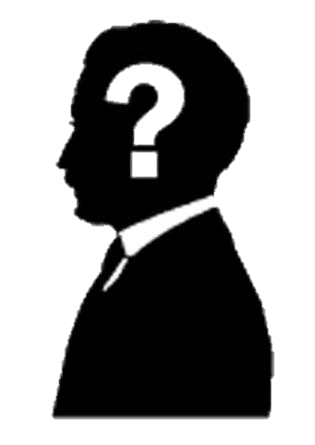 Week focus: Priestley’s intentions
Word Consciousness – Please record on the back page of your exercise books
Last lesson we concluded our focused exploration of Eric as a character.
Week focus: Priestley’s intentions
Learning Journey
Today we are moving on to focus on the presence of the Inspector and how he is used by Priestley as a mouthpiece for socialism
In our next lesson we will scrutinise the Inspector’s final warning in Act 3, exploring how the writer has used literary techniques to create deeper meaning.
Week focus: Priestley’s intentions
Week focus: Priestley’s intentions
Contiguous Read
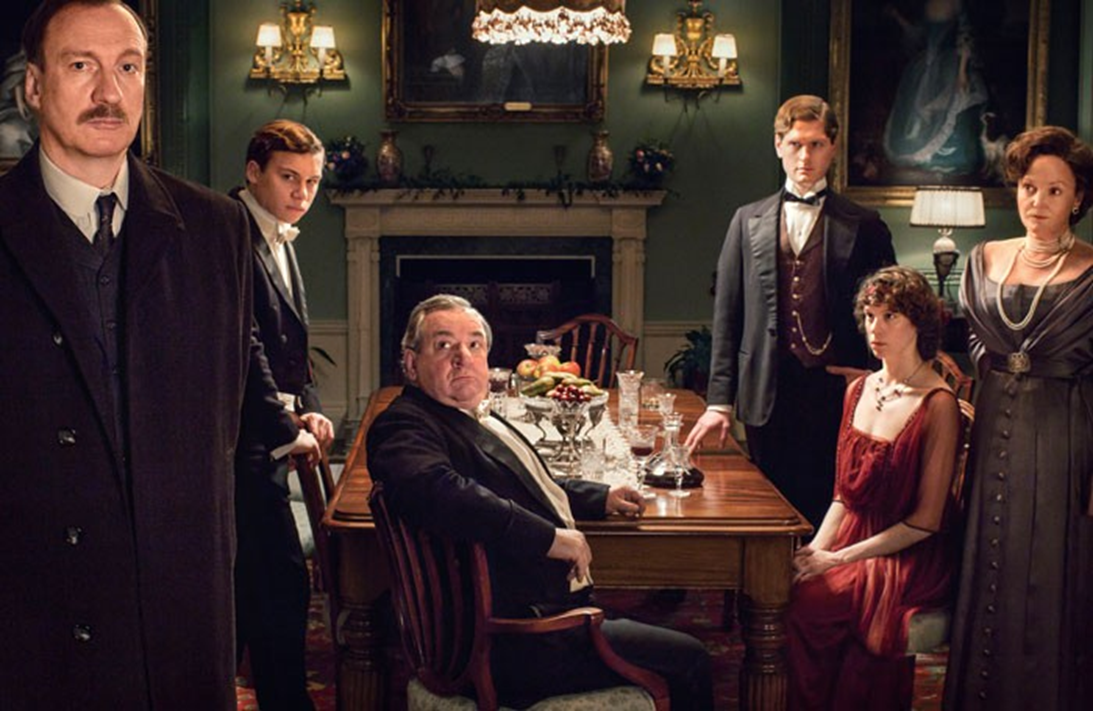 Readers for:pp 56-61
Readers for: 
Inspector Goole: 
Eric: 
Mrs Birling
Mr Birling: 
Sheila: 
Gerald:
Stage Directions:
Once we have finished reading make a note of how the other characters react to the Inspector once he exits…
Week focus: Priestley’s intentions
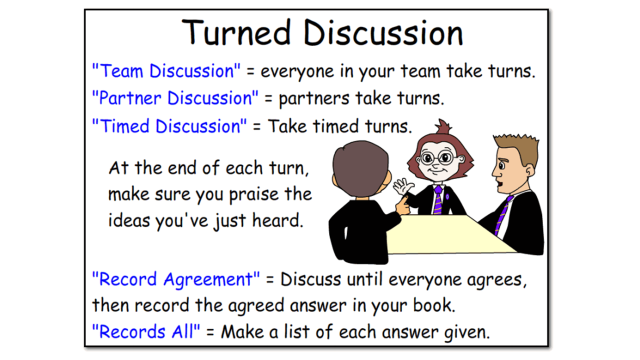 The Inspector’s Purpose - Have a look at these 5 quotations from the Inspector below -What do they tell us about the kind of person the Inspector is?   -What message is Priestley trying to convey through his words?-What sort of ideological values are being transmitted through the Inspector?
“...It would do us all a bit of good if sometimes we tried to put ourselves in the place of these young women counting their pennies in their dingy little back bedroom”
“...It’s better to ask for the Earth than to take it”
“Public men, Mr Birling, have responsibilities as well as privileges”
“If there’s nothing else we have to share our guilt”
“This girl killed herself- and died a horrible death. But each of you helped to kill her. Remember that. Never forget it. (He looks from one to the other of them carefully) But then I don’t think you ever will. Remember what you did”
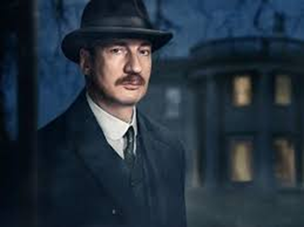 Plenary – Exit Post it
Week focus: Priestley’s intentions
On your post-it note write an explanation of what you think the purpose of Inspector Goole is in An Inspector Calls: Think about…
Why has J.B Priestley chosen to use him as a character? – What message is he there to get across? How is he different from the other characters? – Why are these differences important? 
And of course  think about the values and beliefs of Socialism…
Stick your note on the board when you’re ready…
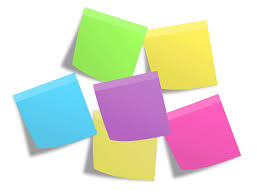 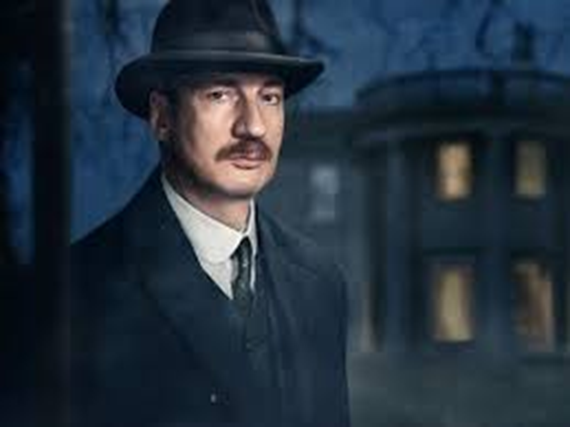